Poster title
AXX
Authors – Institute, University
Introduction/Scientific questions
Collaborations within CRC
Results
Titles 60 pt
Subtitles: 40pt
Text 32 pt
Figure caption 24 pt
Please comment on collaborations with other CRC projects and their progress.
Please give a short introduction to the project as we have new doctoral students in the CRC.
Please present recent results of the project.
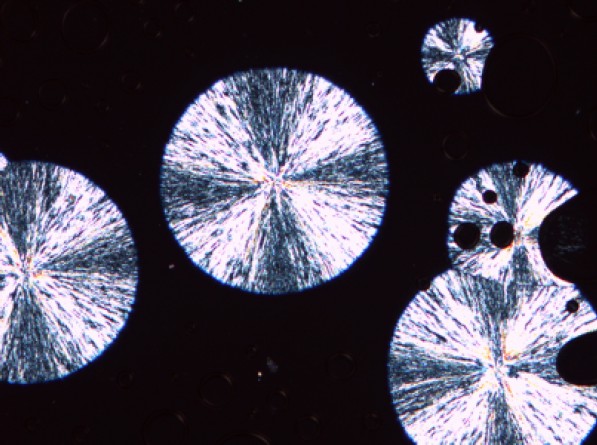 Project aims / publications
Example Figure: figures should have this size at minimum
Please keep the structure of the poster but feel free to adjust the size of each box to your needs.
Please comment on project aims achieved and related publications.
Results
Outlook
Please present recent results of the project.
Please indicate remaining tasks and further plans.